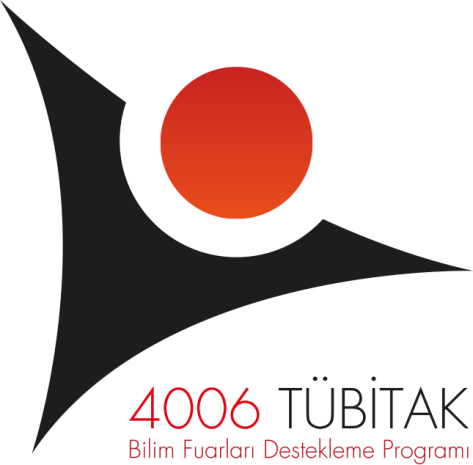 4006-TÜBİTAK Bilim Fuarları Destekleme Programı Başvuru ve Değerlendirme Süreci
Bilim ve Toplum Programları Müdürlüğü
Sunum İçeriği
Başvuru Süreci

Başvuru Koşulları

Başvuru Sistemi

İl Temsilcisi ve Başvuru Değerlendirme Sistemi

E-imza Süreci 

İl Temsilcisi / İl Milli Eğitim Müdürlüğü Ar-Ge Temsilcisi

Projelerin Değerlendirme Süreci

Sıkça Sorulan Sorular
4006-TÜBİTAK Bilim Fuarları Destekleme Programı
2/33
Başvuru Süreci
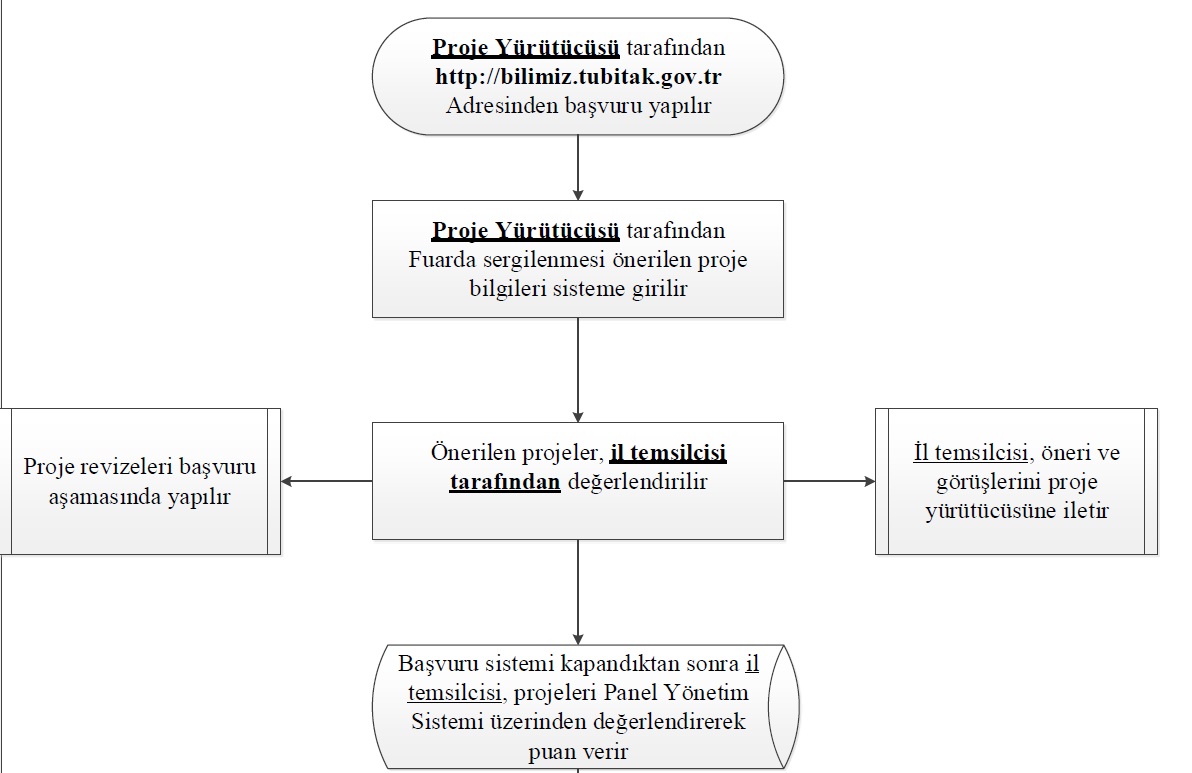 4006-TÜBİTAK Bilim Fuarları Destekleme Programı
3/33
Başvuru Süreci
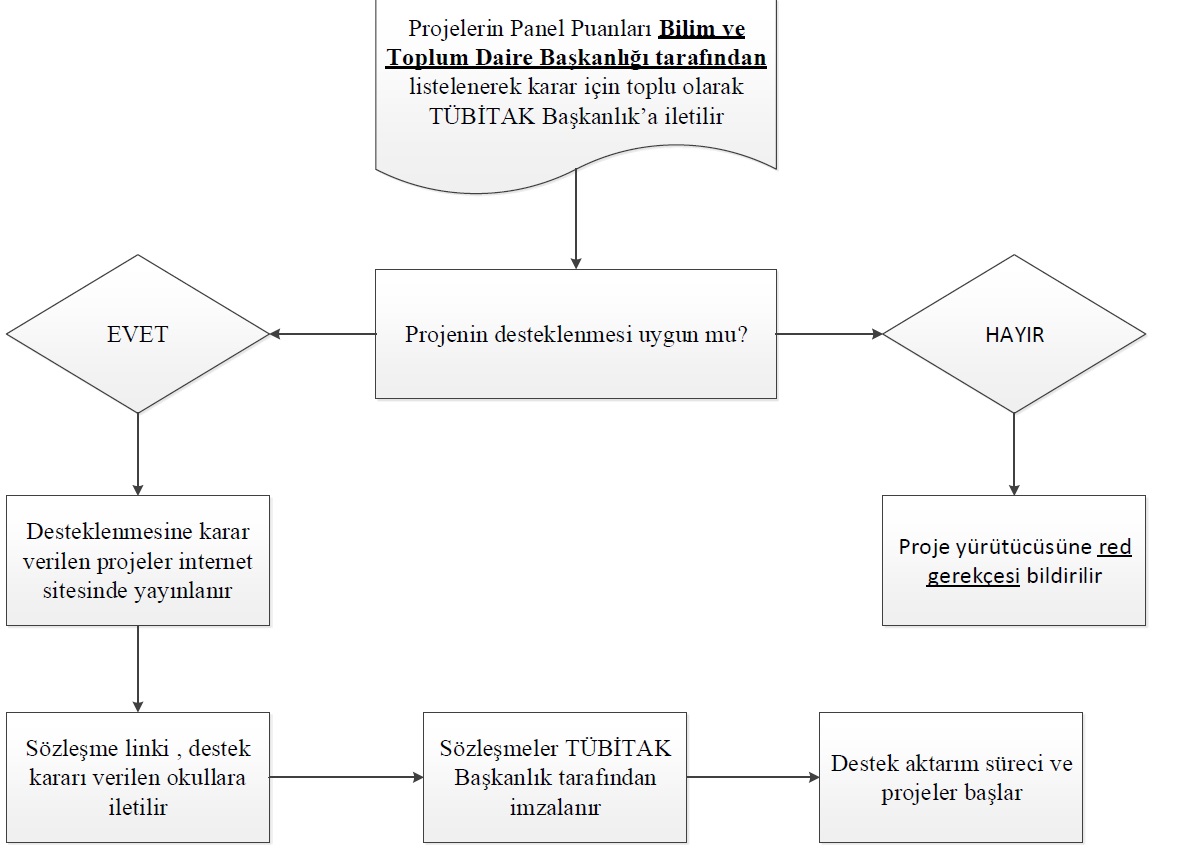 4006-TÜBİTAK Bilim Fuarları Destekleme Programı
4/33
Başvuru Koşulları
Destek Kapsamındaki Okullar
Devlet okulları (5 -12. sınıflar arası)

BİLSEM’ler

Meslek Eğitim Merkezleri (Fizik, Kimya, Biyoloji, Matematik, Türkçe vb. derslerden en az üçüne yer veren)

Görme, İşitme ve Zihinsel Engelliler Okulları
4006-TÜBİTAK Bilim Fuarları Destekleme Programı
5/33
Başvuru Koşulları
Programa başvurular proje yürütücüsü tarafından yapılır. Başvuru yapan okulda veya BİLSEM’de kadrolu ya da tam zamanlı görevlendirilmiş bir öğretmen, proje yürütücüsü olabilir.

Tam zamanlı sözleşmeli öğretmenler (En az 5 yıl kadro karşılığı sözleşmeli) proje yürütücüsü olabilir ancak ders saati karşılığı görevlendirilmiş olan öğretmenler ve ücretli öğretmenler proje yürütücüsü olamaz.


Her okuldan ve BİLSEM’den sadece bir 4006 Bilim Fuarı proje başvurusu yapılabilir
4006-TÜBİTAK Bilim Fuarları Destekleme Programı
6/33
Başvuru Sistemi
http://bilimiz.tubitak.gov.tr
4006-TÜBİTAK Bilim Fuarları Destekleme Programı
7/33
Başvuru Sistemi
http://bilimiz.tubitak.gov.tr
4006-TÜBİTAK Bilim Fuarları Destekleme Programı
8/33
Başvuru Sistemi
http://bilimiz.tubitak.gov.tr
4006-TÜBİTAK Bilim Fuarları Destekleme Programı
9/33
Başvuru Sistemi
http://bilimiz.tubitak.gov.tr
BAŞVURUNUZU ONAYLAMAYI UNUTMAYINIZ!
4006-TÜBİTAK Bilim Fuarları Destekleme Programı
10/33
İl Temsilcisi Başvuru ve Değerlendirme Sistemi
http://bilimiz.tubitak.gov.tr
4006-TÜBİTAK Bilim Fuarları Destekleme Programı
11/33
İl Temsilcisi Başvuru ve Değerlendirme Sistemi
http://bilimiz.tubitak.gov.tr
4006-TÜBİTAK Bilim Fuarları Destekleme Programı
12/33
İl Temsilcisi Başvuru ve Değerlendirme Sistemi
http://bilimiz.tubitak.gov.tr
4006-TÜBİTAK Bilim Fuarları Destekleme Programı
13/26
İl Temsilcisi Başvuru ve Değerlendirme Sistemi
http://bilimiz.tubitak.gov.tr
4006-TÜBİTAK Bilim Fuarları Destekleme Programı
14/33
İl Temsilcisi Başvuru ve Değerlendirme Sistemi
http://bilimiz.tubitak.gov.tr
4006-TÜBİTAK Bilim Fuarları Destekleme Programı
15/33
İl Temsilcisi Başvuru ve Değerlendirme Sistemi
http://bilimiz.tubitak.gov.tr
4006-TÜBİTAK Bilim Fuarları Destekleme Programı
16/33
İl Temsilcisi Başvuru ve Değerlendirme Sistemi
http://bilimiz.tubitak.gov.tr
4006-TÜBİTAK Bilim Fuarları Destekleme Programı
17/33
E-imza Süreci
Sözleşmelerin imza süreçleri başlamadan önce, sözleşmelerde imzası alınacak olan okul müdürünün, İl/İlçe Milli Eğitim Müdürü’nün ve proje yürütücüsünün mutlaka Kamu Sertifikasyon Merkezi’nden veya diğer elektronik sertifika hizmet sağlayıcılarından «Nitelikli Elektronik Sertifika (E-imza)» almaları gerekmektedir.
4006-TÜBİTAK Bilim Fuarları Destekleme Programı
18/33
E-imza Süreci
4006-TÜBİTAK Bilim Fuarları Destekleme Programı
19/33
E-imza Süreci
Desteklenen Proje Yürütücülerine, proje sonuç raporunun kabulü halinde (fuar tamamlandıktan ve fatura bilgileri girildikten sonra),  proje destek bütçesinin %5’i kadar (250,00 TL) PTİ ödemesi yapılacaktır.

Bu yapılan PTİ ödemesi e-imza ücreti kısmında kullanılabilir.

Bunun dışında ayrıca bir e-imza ücreti ödemesi yapılmayacaktır.
4006-TÜBİTAK Bilim Fuarları Destekleme Programı
20/33
İl Temsilcisi / İl Milli Eğitim Müdürlüğü Ar-Ge Temsilcisi
İŞ BİRLİĞİ
KOORDİNASYON
İLETİŞİM
4006-TÜBİTAK Bilim Fuarları Destekleme Programı
14/33
İl Temsilcisi / İl Milli Eğitim Müdürlüğü Ar-Ge Temsilcisi
İl Temsilcisi 
Bilim Fuarlarında sergilenecek projelerin içerik ve türlerini, çağrı metnine uygunluğunu fuar öncesinde değerlendirir.
İl Milli Eğitim Müdürlüğü Ar-Ge Temsilcisi
 Söz konusu ilde bulunan okullarda düzenlenecek Bilim Fuarları sürecinde yürütücülere, izleme sürecinde TÜBİTAK’a destek olur ve fuar tarihlerinin güncellenmesinden sorumludur.
4006-TÜBİTAK Bilim Fuarları Destekleme Programı
22/33
Proje Değerlendirme Süreci
Sergilenecek projelerin en az %50’si «Araştırma Projesi» olmak zorundadır.
(Görme, işitme ve zihinsel engellilere yönelik okullar bu kuralların dışındadır) 

http://bilimiz.tubitak.gov.tr 
 internet sitesi üzerinden «Öğretmenler İçin TÜBİTAK Bilim Fuarları Kılavuzu» isimli dokümandan proje türleri ile ilgili ayrıntılı bilgiye erişilebilir
4006-TÜBİTAK Bilim Fuarları Destekleme Programı
23/33
Proje Değerlendirme Süreci
http://bilimiz.tubitak.gov.tr 
«Öğretmenler İçin TÜBİTAK Bilim Fuarları Kılavuzu»
4006-TÜBİTAK Bilim Fuarları Destekleme Programı
24/33
Proje Değerlendirme Süreci
http://bilimiz.tubitak.gov.tr 
«Öğretmenler İçin TÜBİTAK Bilim Fuarları Kılavuzu» 
Proje Türleri
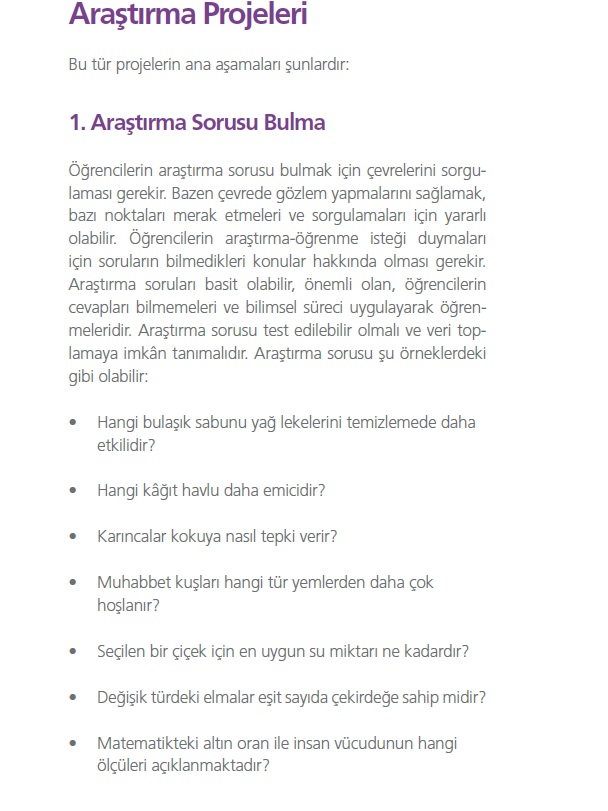 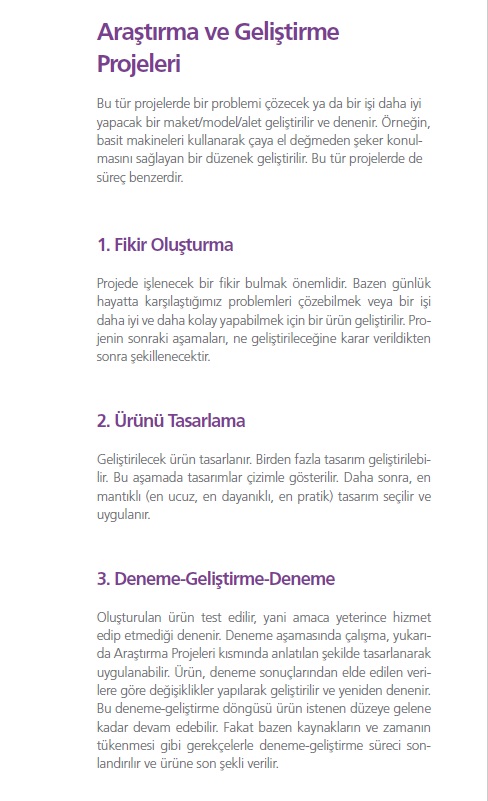 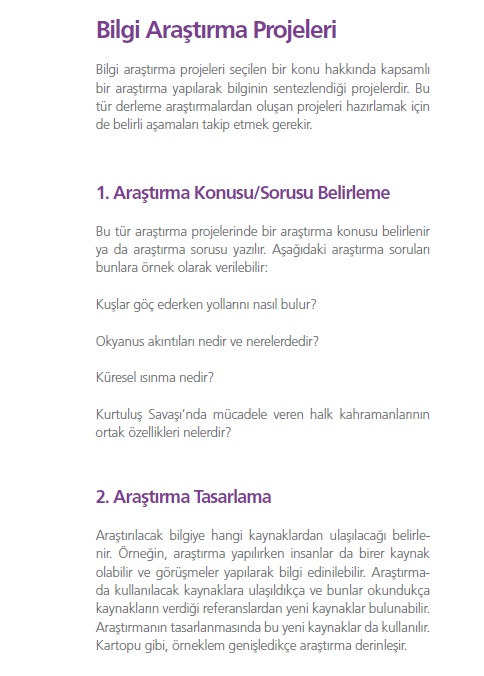 4006-TÜBİTAK Bilim Fuarları Destekleme Programı
25/33
Proje Değerlendirme Süreci
4006-TÜBİTAK Bilim Fuarları Destekleme Programı
26/33
Proje Değerlendirme Süreci
4006-TÜBİTAK Bilim Fuarları Destekleme Programı
27/33
Proje Değerlendirme Süreci
Matematik
Fizik
Kimya
Biyoloji
Tarih
Coğrafya
Edebiyat/Türkçe
Felsefe
Mühendislik
Teknoloji
Deniz Bilimleri
Uzay/Havacılık Bilimleri
Bilgisayar/Yazılım
Din Kültürü ve Ahlak Bilgisi
Diğer
Fuarda en az üç alanı içeren projeler yer almalı
4006-TÜBİTAK Bilim Fuarları Destekleme Programı
28/33
Sıkça Sorulan Sorular
Özel okullar başvuru yapamaz.

Okul/BİLSEM müdürü ve/veya müdür yardımcıları proje yürütücüsü olamaz.

http://bilimiz.tubitak.gov.tr üzerinden her okul için sadece bir kişi proje yürütücüsü olarak başvuru yapabilir.

Tam zamanlı sözleşmeli öğretmenler (En az 5 yıl kadro karşılığı sözleşmeli) proje yürütücüsü olabilir ancak ders saati karşılığı görevlendirilmiş olan öğretmenler ve ücretli öğretmenler proje yürütücüsü olamaz.
4006-TÜBİTAK Bilim Fuarları Destekleme Programı
29/33
Sıkça Sorulan Sorular
Son başvuru tarihine kadar başvuru onayı kaldırılarak tüm  bilgiler güncellenebilir.

Son başvuru tarihinden (1 Aralık 2017) sonra proje bilgilerinde değişiklik yapılamaz.

İl temsilcisi / İl Milli Eğitim Müdürlüğü Ar-Ge temsilcisi görüşü alınmayabilir ancak desteklenmeme durumunda tüm sorumluluk proje yürütücüsüne aittir.

Desteklenmesine karar verilen projeler internet sitesinde (http://bilimiz.tubitak.gov.tr) yayınlandıktan sonra projelerde revize talepleri dikkate alınmayacaktır.
4006-TÜBİTAK Bilim Fuarları Destekleme Programı
30/33
Sıkça Sorulan Sorular
Fuar günü sergilenecek projeler, mutlaka sistemde bilgileri girilmiş projeler olmalıdır.

Fuarda sergilenecek projelerde 4006-TÜBİTAK Bilim Fuarları logosundan başka logo kullanılmayacaktır.

Sözleşme ile birlikte katılım sertifikası şablonu gönderilecek ve okul müdürleri tarafından Katılım Belgesi düzenlenecektir.

TÜBİTAK tarafından ayrıca basılı ve imzalı bir katılım belgesi gönderilmeyecektir.
4006-TÜBİTAK Bilim Fuarları Destekleme Programı
31/33
Sıkça Sorulan Sorular
Fuar kapsamında sergilenecek bir projede en fazla 5 danışman öğretmen ile 20 öğrenci görev alabilir.

Bir öğrenci birden fazla projede görev alabilir .

TÜBİTAK ve MEB arasında gerçekleşen protokol gereği 4006 Bilim Fuarlarında görev yapan öğretmenler egzersiz ücreti talep edebilir. 

Ancak bu talebin değerlendirilmesi ve uygulanması okul yönetimi, İl/İlçe MEM ve MEB’in nihai kararına bağlıdır.
4006-TÜBİTAK Bilim Fuarları Destekleme Programı
32/33
Teşekkürler
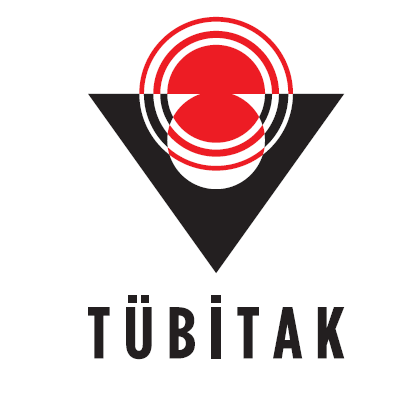 Bilim ve Toplum Daire Başkanlığı
Bilim ve Toplum Programları Müdürlüğü
TÜBİTAK Ek Hizmet Binası
Akay Cad. No:6 Ankara

www.tubitak.gov.tr/4004
www.tubitak.gov.tr/4005
www.tubitak.gov.tr/4006
www.tubitak.gov.tr/4007
4006-TÜBİTAK Bilim Fuarları Destekleme Programı
33/33